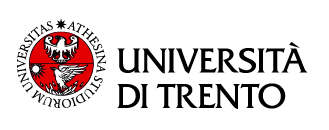 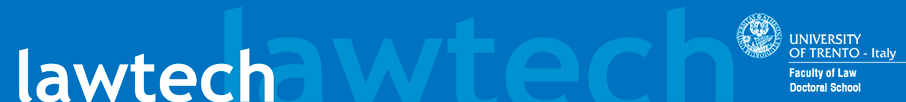 Intelligenza artificiale, utilizzazioni libere per esigenze di ricerca e nuova Direttiva Copyright Università di Parma 25.10.2019
Roberto Caso
Università di Trento
Facoltà di Giurisprudenza
Gruppo LawTech
Una missione impossibile o tremendamente breve?
L’intelligenza artificiale (nella sua accezione più in voga, sostanzialmente coincidente con quella di «machine learning») concerne l’elaborazione di dati

I dati non sono oggetto del diritto d’autore (vige il principio della dicotomia idea/espressione)

La mia relazione si chiude qui
Caso - CDSM ricerca - Parma - 2019
2
La libertà perduta (nelle libertà fondamentali del mercato)
Se ho visto lontano…

La dicotomia idea/espressione è uno scudo sempre piccolo e debole di fronte alla pervasività dell’esclusiva (meglio: delle esclusive) e, secondo alcuni, del contratto (+ TPM)

Pescando nel mucchio (selvaggio): SGDR (1996), TPMs (2001), Infopaq 2009, Diritti sulle pubblicazioni (2019), Misure di sicurezza (2019), ecc.
Caso - CDSM ricerca - Parma - 2019
3
Ripensando le eccezioni e limitazioni: in cerca della libertà perduta
L’interpretazione evolutiva del Three Step Test


L’eccezione di citazione come fair use


Le eccezioni come diritti (degli utenti)
Caso - CDSM ricerca - Parma - 2019
4
La Corte di Giustizia e il drittwirkung
Il giusto equilibrio tra diritti fondamentali da Promusicae alla triade (Funke Medien, Pelham, Spiegel Online) del 2019 (cfr. Sganga, 2019)
La Corte ribadendo alcuni punti di pronunce precedenti sembra voler in qualche modo rafforzare le eccezioni e limitazioni
Funke Medien p. 70; Spiegel Online p. 54. Eccezioni e limitazioni comportano diritti a vantaggio degli utenti (Eugen Ulmer 2014, p. 43)
Caso - CDSM ricerca - Parma - 2019
5
2019: la ricerca e l’odissea nello spazio (ristretto) delle eccezioni
La vicenda delle eccezioni per scopi di ricerca nella direttiva DSM

La ricerca vuole un lasciapassare, un’eccezione, un «privilegio» potente?

O vuole un diritto d’autore più ristretto, più flessibile e meno confuso? Lo sdoppiamento di personalità della Commissione UE (più OA, OS e, nello stesso tempo, più esclusive)
Caso - CDSM ricerca - Parma - 2019
6
L’ordine del ragionamento
La legge sul diritto d’autore confligge con il progresso (della conoscenza e) della scienza

La ricerca (e tutto il resto del mondo europeo) nel triangolo delle Bermuda

Gli art. 3 e 4 della direttiva DSM

Conclusioni: dall’illuminismo al datismo
Caso - CDSM ricerca - Parma - 2019
7
1
Caso - CDSM ricerca - Parma - 2019
8
Reichman, Okediji 2012
Caso - CDSM ricerca - Parma - 2019
9
2
Caso - CDSM ricerca - Parma - 2019
10
Breve storia di un disastro annunciato
La voce inascoltata della dottrina 

L’equazione errata: + esclusiva = + innovazione (cfr. la vicenda del SGDR: Falce, 2018)

L’assenza di evidenze empiriche
Caso - CDSM ricerca - Parma - 2019
11
Senftleben 2019
Caso - CDSM ricerca - Parma - 2019
12
La direttiva DSM: un minaccioso Triangolo delle Bermuda
L’ordine privato dei contratti (la sua prevalenza sull’interesse pubblico)

La nuova responsabilità dell’ISP e le tecnologie di filtraggio

Le eccezioni (un terreno minato)
Caso - CDSM ricerca - Parma - 2019
13
3
Caso - CDSM ricerca - Parma - 2019
14
Il «sistema» [;)] delle eccezioni sul TDM della direttiva DSM
Confuso e contradditorio (art. 3, 4, 7, 24 e 25)
Gli art. 3 e 4 sono obbligatori per gli SM ma solo il 3 è norma imperativa
Si tratta di armonizzazione minima (gli SM possono adottare o mantenere eccezioni più ampie)
Eccezioni DSM sono lex specialis ma…
Si applica il TST (art. 5, par. 5 dir. Infosoc), si applica in parte il par. 4 dell’art. 6 dir. Infosoc (escluso il famigerato c. 4 del par. 4)
Caso - CDSM ricerca - Parma - 2019
15
L’art. 3 dir. 790/2019 e i relativi considerando (5-17)
Eccezione obbligatoria (per gli SM) e imperativa che incide sul diritto di riproduzione e di estrazione [non su quello di reimpiego], senza equo compenso
Rende lecite da parte di organismi di ricerca e istituti di tutela del patrimonio culturale la riproduzione e l’estrazione di testo e dati da opere o altri materiali per scopi di ricerca scientifica
È un’eccezione al diritto di riproduzione su banche dati originali, al diritto di estrazione SGDR, al diritto di riproduzione generale ex art. 2 dir. Infosoc, al nuovo diritto sulle pubblicazioni di carattere giornalistico [manca il riferimento alla dir. software]
Caso - CDSM ricerca - Parma - 2019
16
L’art. 3 dir. 790/2019 e i relativi considerando (5-17)
Le copie sono memorizzate con adeguato livello di sicurezza e possono essere conservate per scopi di ricerca scientifica
Misure di sicurezza: I titolari dei diritti sono autorizzati ad applicare misure atte a garantire la sicurezza e l’integrità delle reti e delle banche dati in cui sono ospitate le opere o altri materiali
Le misure non vanno al di là di quanto necessario per garantire la sicurezza
Caso - CDSM ricerca - Parma - 2019
17
I punti più critici
La contraddizione di fondo tra non tutelabilità dei dati e tutela contro riproduzione ed estrazione dei dati (cfr. considerando 8 e 9), e il valore della «certezza giuridica» (cfr. Hugenholtz, 2019)
La definizione di organismi di ricerca e istituti di tutela del patrimonio culturale (tagliati fuori i ricercatori indipendenti)
Il requisito dell’accesso legale a opere e materiali
L’interazione dell’eccezione con le misure tecnologiche di protezione (dir. 29/2001) e con le nuove (misteriose) misure di sicurezza
Caso - CDSM ricerca - Parma - 2019
18
L’art. 4 dir. 790/2019 e i relativi considerando (5-17)
Eccezione obbligatoria per gli SM ma non imperativa per le parti
Rende lecite la riproduzione e l’estrazione di testo e dati da opere o altri materiali
È un’eccezione al diritto di riproduzione su banche dati originali e su software, al diritto di estrazione SGDR, al diritto di riproduzione generale ex art. 2 dir. Infosoc, al nuovo diritto sulle pubblicazioni di carattere giornalistico
Non pregiudica l’applicazione dell’eccezione ex art. 3
Caso - CDSM ricerca - Parma - 2019
19
I punti più critici
Il potere di opt-out del titolare dell’esclusiva, non è norma imperativa
Caso - CDSM ricerca - Parma - 2019
20
Un giudizio severo e condivisibile (Quintais, 2019)
Caso - CDSM ricerca - Parma - 2019
21
Un giudizio più duro (e altrettanto condivisibile) (Pievatolo, 2019)
«Politicamente, però, è qualcosa di peggio. Quanti hanno scritto e riscritto le norme sotto dettatura, quanti le hanno sostenute per proteggere le loro rendite, quanti, pur premendo per eccezioni a favore di biblioteche, università e musei, si sono accontentati delle briciole cadute dal tavolo da gioco di monopoli vecchi e nuovi hanno un carattere comune: ciascuno di loro ha agito per il particolare, lasciando l’universale a se stesso. In un momento in cui si fa mostra di preoccuparsi per il risorgere del particolarismo violento di nazionalismi e fascismi, lo spettacolo di un legislatore europeo che abbandona la difesa delle libertà democratiche a una deputata di un partito che si chiama “pirata” e che si fa sospingere dall’una e dall’altra parte senza tentare di parlare a tutti e per tutti, non è soltanto triste: è politicamente pericoloso» [links ipertestuali omessi].
Caso - CDSM ricerca - Parma - 2019
22
4
Caso - CDSM ricerca - Parma - 2019
23
L’opera come azione comunicativa
Illuminismo e diritto d’autore (Kant): Maria Chiara Pievatolo, Abraham Drassinower, Anne Barron e altri

L’opera come azione comunicativa

Ad es., il diritto di riproduzione non copre riproduzioni che non siano finalizzate alla comunicazione tra uomini
Caso - CDSM ricerca - Parma - 2019
24
L’illuminismo
Uso pubblico della ragione

Uscire dalla minorità pensando da sé

L’autore come persona
Caso - CDSM ricerca - Parma - 2019
25
Il datismo
Un nuovo paradigma scientifico nella convergenza tra biologia e informatica: l’uomo e le altre forme di vita ridotti a dati (cfr. Harari 2018)

La fine della teoria e l’estrazione automatica della conoscenza (Anderson 2008)

Finalmente dopo tanti infausti auspici… siamo davvero alla morte dell’autore e del diritto d’autore
Caso - CDSM ricerca - Parma - 2019
26
Un’istantanea (selfie?) del legislatore europeoTante cose da fare e così poco tempo… (Immagine di Jack Nicholson tratta dal film Batman di Tim Burton del 1989, casa di produzione Polygram Filmed Entertainment, citazione in base all’art. 70 l.d.a. e agli art. 2, 21, 33 Costituzione italiana)
Caso - CDSM ricerca - Parma - 2019
27
Grazie
A Rossana Ducato

A Valentina Moscon

A Maria Chiara Pievatolo
Caso - CDSM ricerca - Parma - 2019
28
Bibliografia essenziale su CDSM e Corte di Giustizia
R. Ducato, A. Strowel, Limitations to Text and Data Mining and Consumer Empowerment: Making the Case for a Right to “Machine Legibility”, IIC (2019) 50:649-684 CRIDES Working Paper Series, 2018 (October 31, 2018). Available at SSRN: https://ssrn.com/abstract=3278901
        or http://dx.doi.org/10.2139/ssrn.3278901
B. Hugenholtz, The New Copyright Directive: Text and Data Mining (Articles 3 and 4), 2019 http://copyrightblog.kluweriplaw.com/2019/07/24/the-new-copyright-directive-text-and-data-mining-articles-3-and-4/
J. Quintais, The New Copyright in the Digital Single Market Directive: A Critical Look (October 14, 2019). European Intellectual Property Review 2020(1) (Forthcoming). SSRN: https://ssrn.com/abstract=3424770 or http://dx.doi.org/10.2139/ssrn.3424770
M.C. Pievatolo, L’età del privilegio. Il diritto d'autore nel mercato unico digitale europeo, https://archiviomarini.sp.unipi.it/826/
M. Senftleben, Bermuda Triangle – Licensing, Filtering and Privileging User-Generated Content Under the New Directive on Copyright in the Digital Single Market, 2019 https://papers.ssrn.com/sol3/papers.cfm?abstract_id=3367219
C. Sganga, A Decade of Fair Balance Doctrine, and How to Fix It: Copyright Versus Fundamental Rights Before the CJEU from Promusicae to Funke Medien, Pelham and Spiegel Online (August 1, 2019). European Intellectual Property Review (n.11/2019). SSRN: https://ssrn.com/abstract=3414642
Caso - CDSM ricerca - Parma - 2019
29
Bibliografia essenziale su aspetti generali
C. Anderson, The End of Theory: The Data Deluge Makes the Scientific Method Obsolete, Wired, 2008, https://www.wired.com/2008/06/pb-theory/
A. Barron  (2011) Kant, copyright and communicative freedom. Law and philosophy . pp. 1- 48. DOI: 10.1007/s10982-011-9114-1
A. Drassinower, What's Wrong with Copying?, Harvard University Press, 2015
V. Falce, L’insostenibile leggerezza delle regole sulle banche dati nell’unione dell’innovazione, Rivista di diritto industriale, 2018, 377
Y. N. Harari, Homo deus. Breve storia del futuro, Bompiani, 2018
R. Hilty, V. Moscon, Permitted Uses in Copyright Law - Is There Need for an International Instrument? (February 22, 2018). Draft Chapter in: H. Sun, S. Balganesh, W.-L. Ng-Loy (eds), Comparative Aspects of Limitations and Exceptions in Copyright Law, Cambridge: Cambridge University Press, 2018, Forthcoming; Max Planck Institute for Innovation & Competition Research Paper No. 18-14. Available at SSRN: https://ssrn.com/abstract=3208532
Caso - CDSM ricerca - Parma - 2019
30
Bibliografia essenziale su aspetti generali
I. Kant, L’illegittimità della ristampa dei libri, 1785, trad. it. di M.C. Pievatolo, https://btfp.sp.unipi.it/dida/kant_7/ar01s06.xhtml
T. Margoni, Artificial Intelligence, Machine learning and EU copyright law: Who owns AI?, 2018, https://www.create.ac.uk/artificial-intelligence-machine-learning-and-eu-copyright-law-who-owns-ai/
M.C. Pievatolo, Immanuel Kant: sette scritti politici liberi, 2011 [Kant. L’illegittimità della ristampa dei libri, 1785] annotazione, https://btfp.sp.unipi.it/dida/kant_7/ar01s07.xhtml
J.H. Reichman, R. Okediji, When Copyright Law and Science Collide: Empowering Digitally Integrated Research Methods on a Global Scale (September 19, 2012). Minnesota Law Review, Vol. 96, No. 4, 2012; Minnesota Legal Studies Research Paper 12-54. SSRN: https://ssrn.com/abstract=2149218
A. Strowell, Reconstructing the Reproduction and Communication to the Public Rights: How to Align Copyright with Its Fundamentals, in B. Hugenholtz (ed.), Copyright Reconstructed  Rethinking Copyright’s Economic Rights in a Time of Highly Dynamic Technological and Economic Change, Wolters Kluwer, 2018
Caso - CDSM ricerca - Parma - 2019
31
Roberto Caso
E-mail: 
roberto.caso@unitn.it

Web:
http://www.lawtech.jus.unitn.it/index.php/people/roberto-caso
http://www5.unitn.it/People/it/Web/Persona/PER0000633#INFO
https://www.robertocaso.it/
Caso - CDSM ricerca - Parma - 2019
32
Copyright
Copyright by Roberto Caso

Licenza Creative Commons
Quest'opera è distribuita con Licenza Creative Commons Attribuzione - Condividi allo stesso modo 4.0 Internazionale
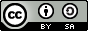 Caso - CDSM ricerca - Parma - 2019
33